detrás
atrás
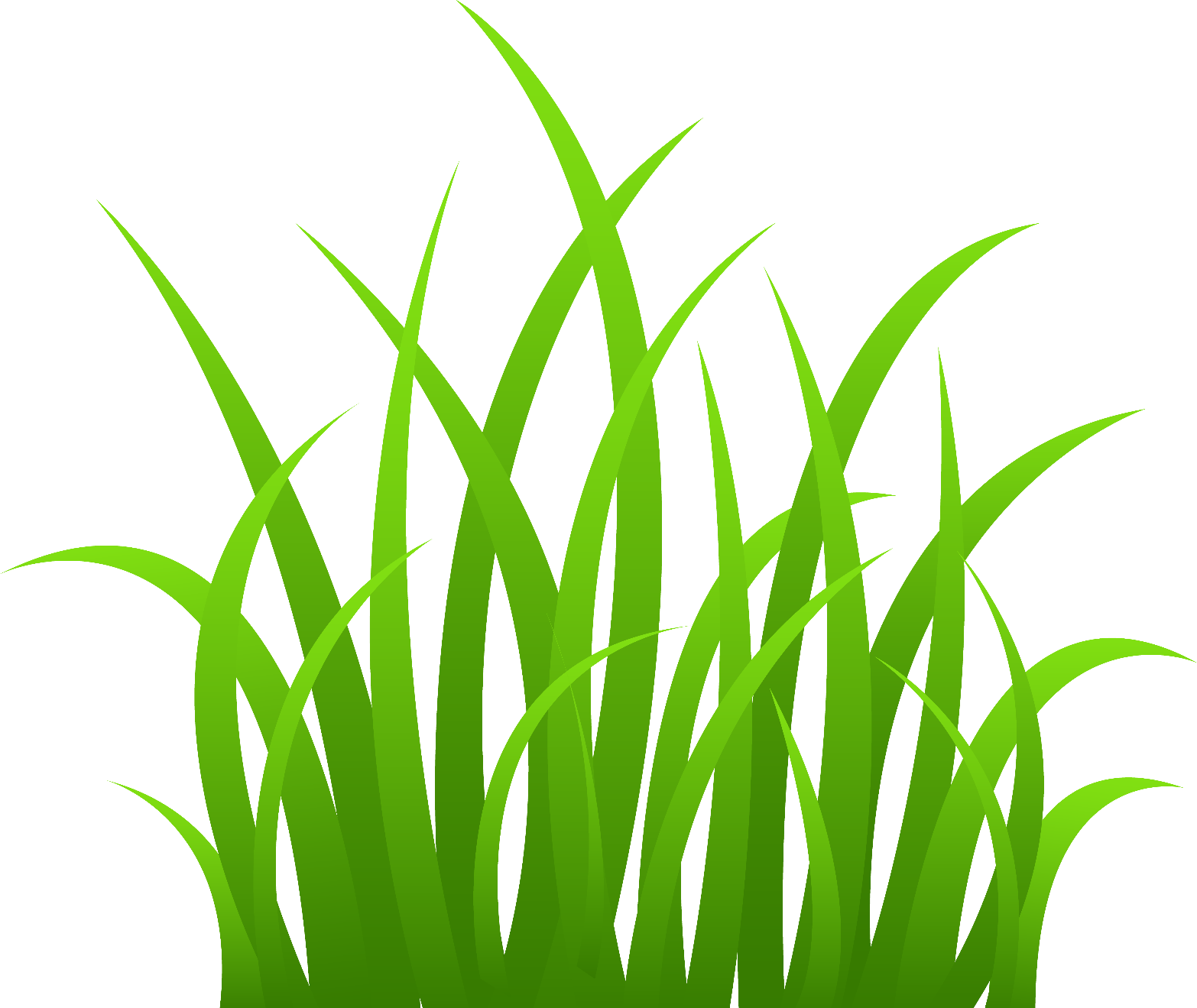 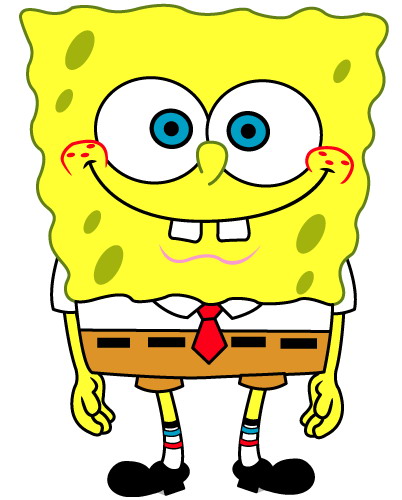 junto a     al lado de
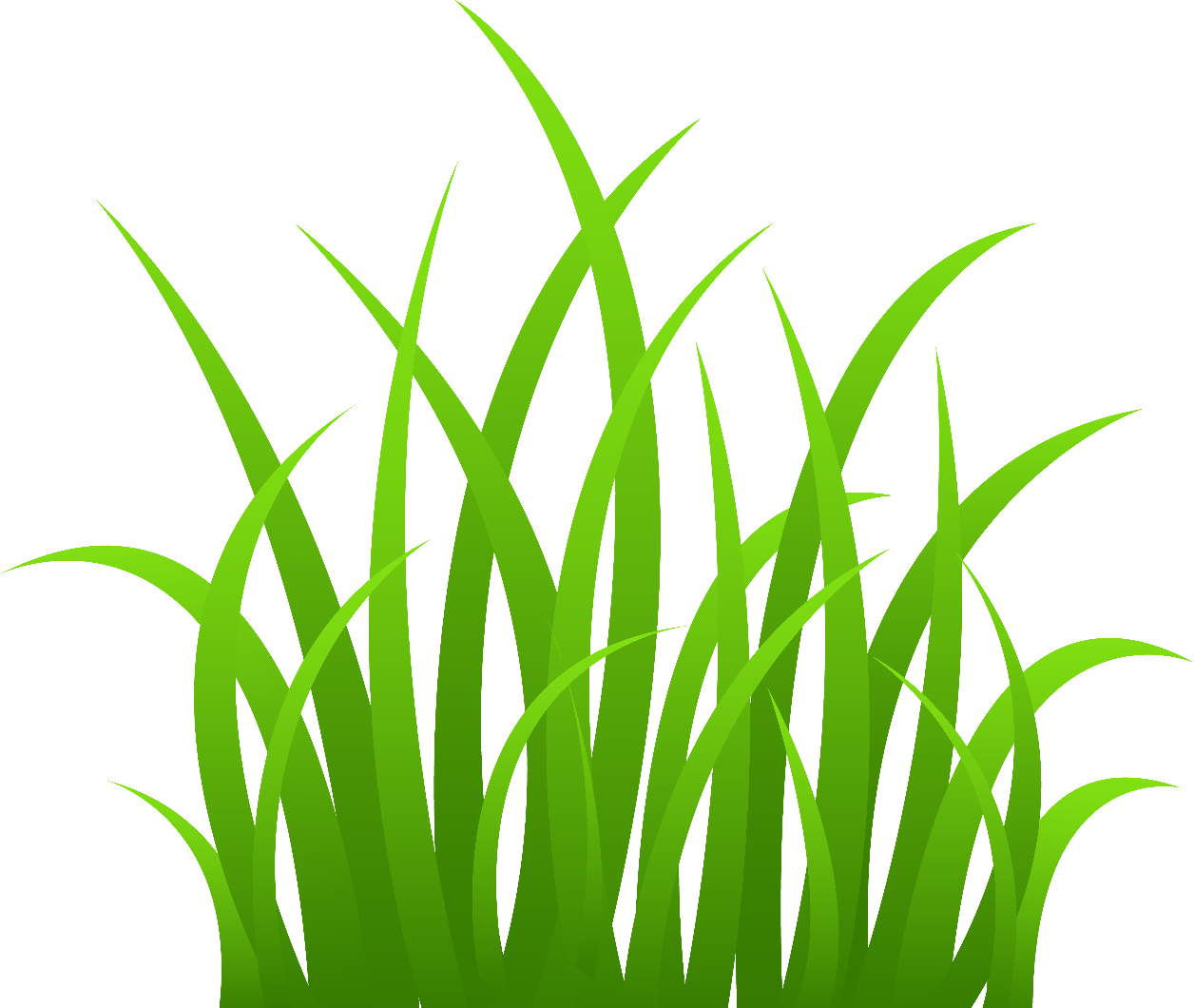 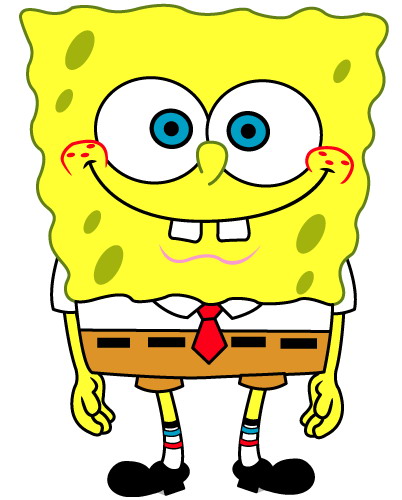 delante de
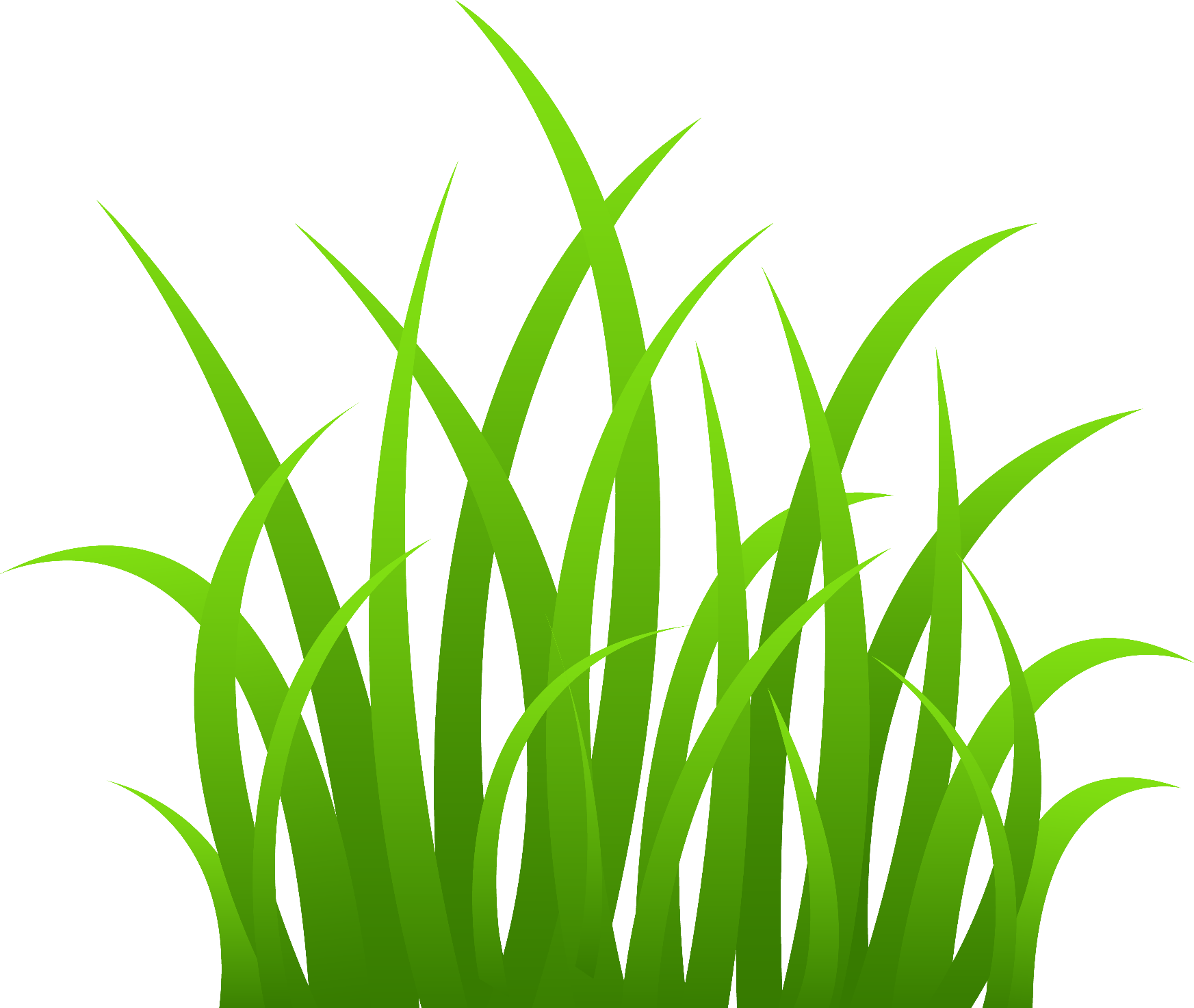 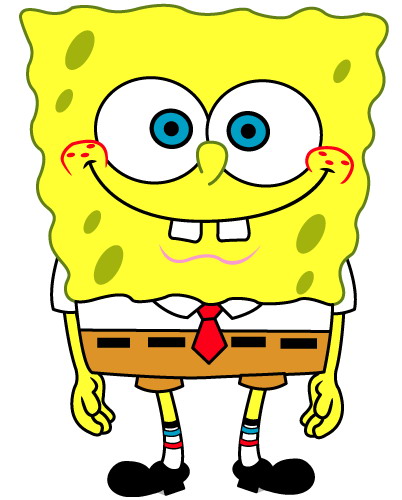 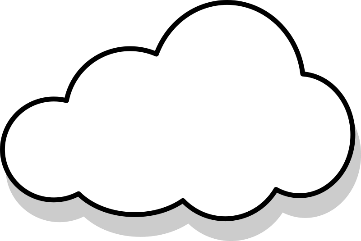 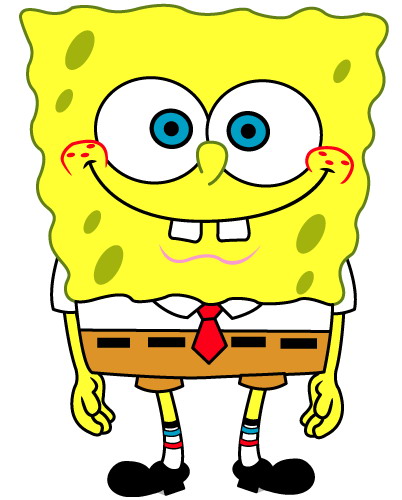 debajo
abajo
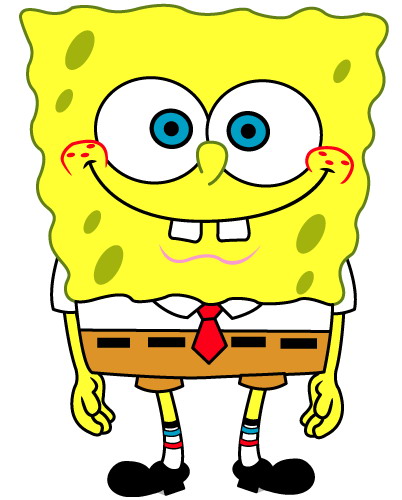 arriba
encima de
sobre
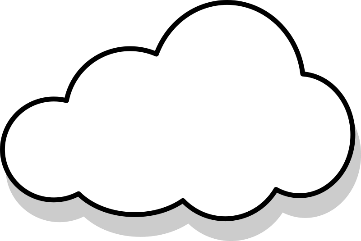 en
adentro
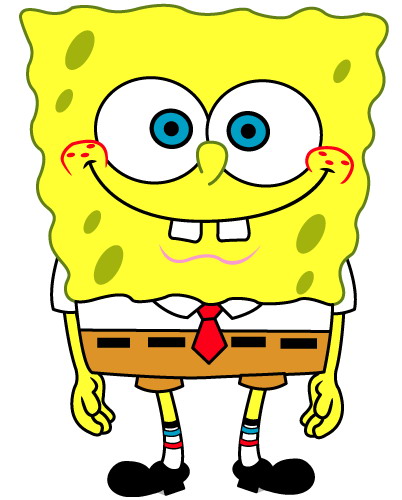 en el medio de
entre
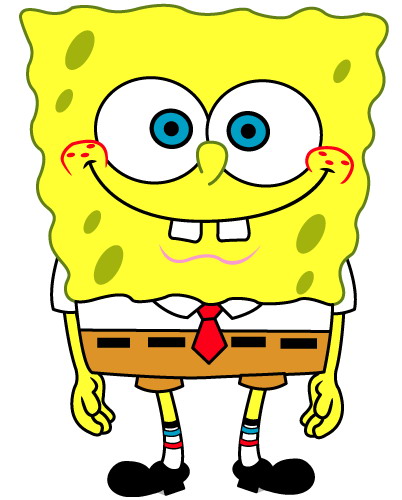 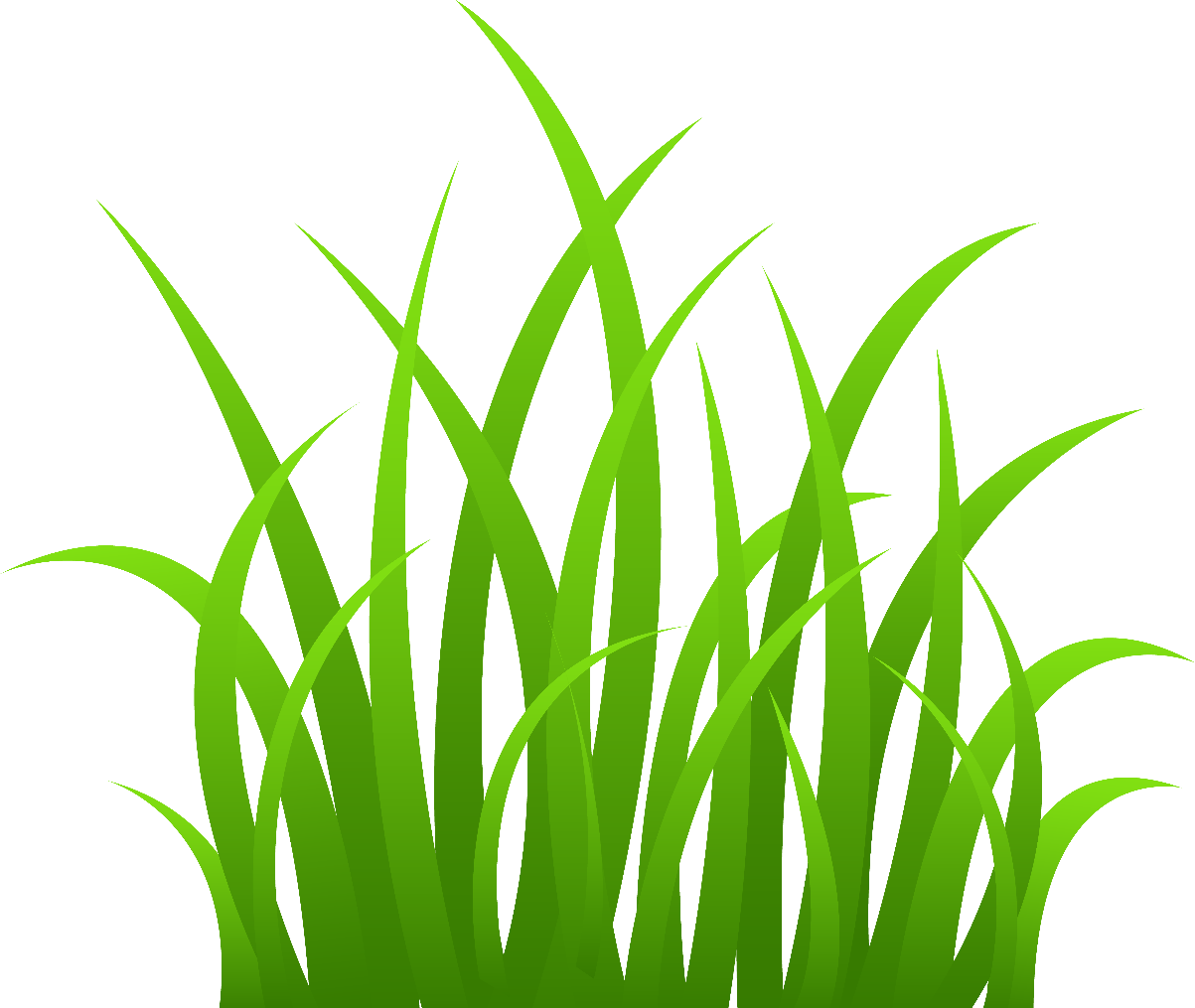 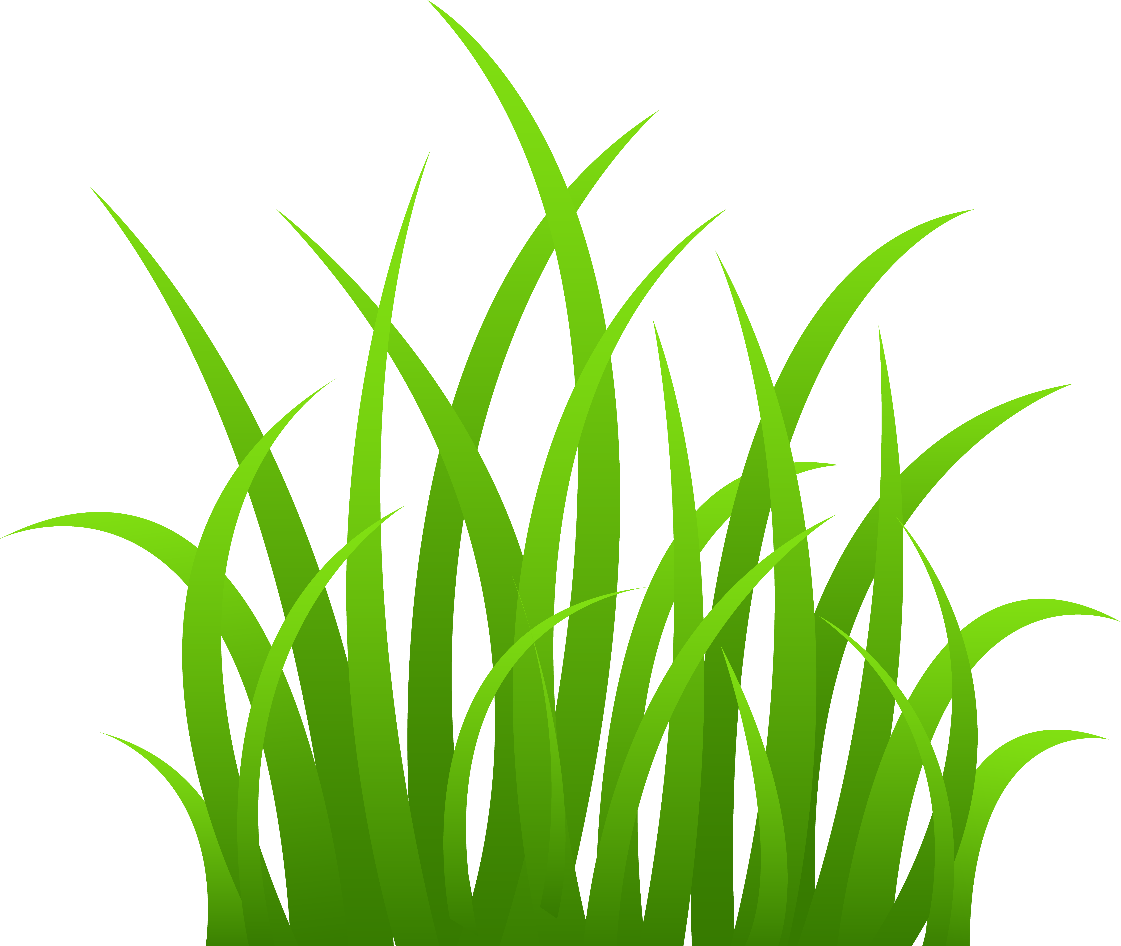